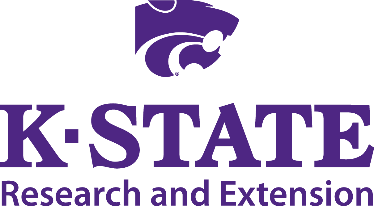 Annual Training for Farm Supervisors
The FSMA Produce Safety Rule §112.21
Who is this training for?
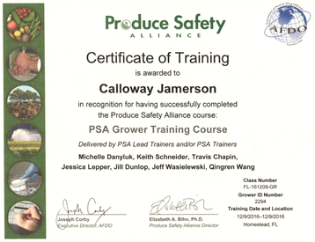 This training was designed for supervisors who have already completed the Produce Safety Alliance Grower Training. The curriculum was designed to address the annual training requirement outlined in §112.21 of the Produce Safety Rule (PSR).
[Speaker Notes: This training DOES NOT satisfy §112.22(c) of the Produce Safety Rule requiring at least one supervisor or responsible party from a farm subject to the rule successfully complete a standardized food safety training. For more information on the curriculum recognized by FDA visit https://producesafetyalliance.cornell.edu/]
Training Topics
Agricultural Workers & Visitors
Domesticated and Wild Animals
Vestibulum congue tempus
Equipment, Tools, & Buildings
Vestibulum congue tempus
Biological Soil Amendments of Animal Origin
Vestibulum congue tempus
Agricultural Water
Vestibulum congue tempus
Vestibulum congue tempus
All agricultural water must be safe and of adequate sanitary quality for its intended use
1
1
2
2
3
3
4
4
5
5
How to train your workers and handle visitors to ensure good hygienic practices
Understanding the risks from animals and proper mitigation strategies
Any soil amendment intentionally added to the soil that contains an animal ingredient
Adequate facilities, tools, and sanitation to prevent contamination
[Speaker Notes: This training DOES NOT cover Subpart M of the Produce Safety Rule – Sprouts. For more information on sprout training visit https://www.ifsh.iit.edu/ssa]
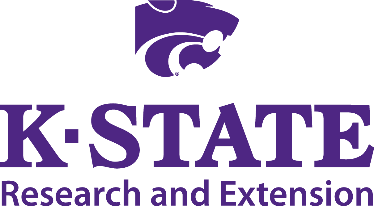 Agricultural Water
Agricultural Water
Agricultural water means water that comes into contact with produce covered by the FSMA PSR or food contact surfaces. All agricultural water must be safe and of adequate sanitary quality for its intended use.
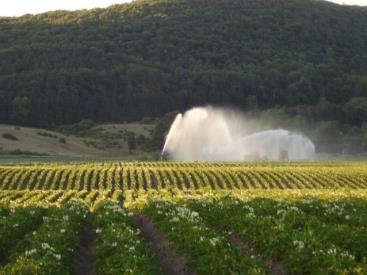 [Speaker Notes: Subpart E – Agricultural Water §112.41 

Image courtesy of Produce Safety Alliance.]
Production Water
Production water refers to water used for growing produce - irrigation, fertigation, foliar sprays, frost protection, etc.
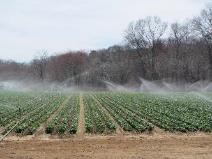 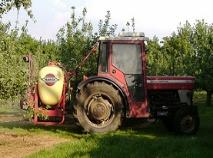 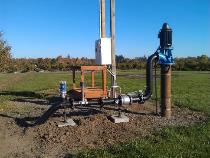 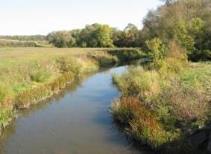 The risk varies significantly depending on the water source (municipal, well, or surface) and application method (drip, overhead, flood, seepage, etc). Once you know more about your water source and potential risks, testing will help you better understand its quality.
[Speaker Notes: Images courtesy of Produce Safety Alliance.]
Septic Tank Leakage
Agricultural Runoff
Waste Water Discharge
Example Risks to Surface Water
Manure Application/Composting Operations
Urban and Environmental Runoff
Surface Water Source
Things We Never Thought Of
Wildlife & Domesticated Animal Feces
[Speaker Notes: Produce Safety Alliance Grower Training.]
Well Construction
Topography
Aquifer
Example Risks to Ground Water
Soil Characteristics
Livestock
Ground Water Source
Things Never Thought Of
Depth
[Speaker Notes: Well Construction: location not subject to flooding, upslope, watertight casing, sanitary seal or cap, and backflow prevention.]
Postharvest Water
Postharvest water refers to water used during and after harvest - rinsing, washing, flumes, dump tanks, cooling, ice making, wax, cleaning, hand washing, etc.
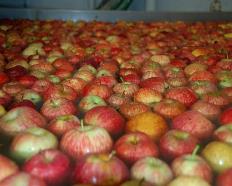 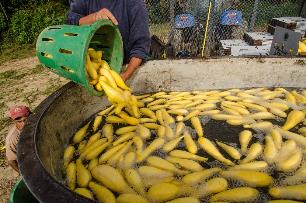 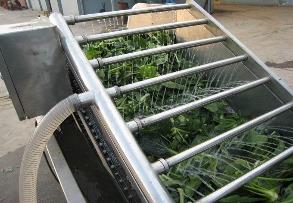 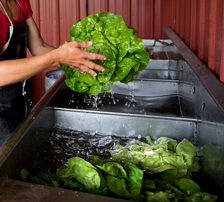 [Speaker Notes: Images courtesy of Produce Safety Alliance]
Postharvest Water Management
There are two critical factors for postharvest water management
The water quality at the start of use
Water management strategies to reduce cross-contamination risks
Antimicrobial products (sanitizers) are an effective method for maintaining adequate water quality. Although not explicitly required in the FSMA PSR, sanitizers are a best practice for reducing cross-contamination risks and to meet the FSMA PSR water quality standards. Sanitizers are not intended to “wash” the produce to make it clean - sanitizers prevent cross-contamination of produce. There are organic sanitizers available. 

Remember sanitizers must be labeled for their intended use!
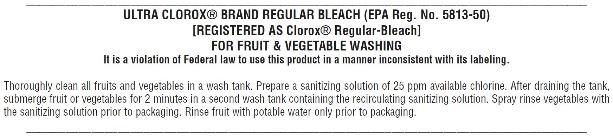 Postharvest Water Management
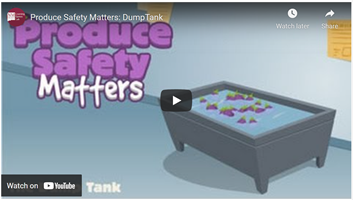 Watch the dump tank management video from New Mexico State University
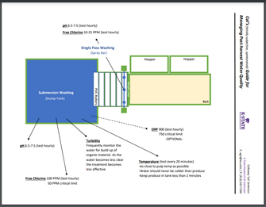 2)    Review the K-State Postharvest Water Guide
[Speaker Notes: https://www.ksre.k-state.edu/foodsafety/produce/guidance/index.html#agricultural-water

https://www.ksre.k-state.edu/foodsafety/produce/guidance/docs/Managing-Post-Harvest-Water.pdf]
Agricultural Water Resources
PSA factsheet on selecting a labeled sanitizer
PSA video tutorial on their sanitizer excel tool
PSA sanitizer excel tool
University of Missouri Extension video on sanitizer basics 
K-State Research & Extension videos on water testing
Annual water system inspection questionnaire
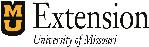 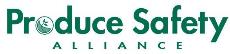 [Speaker Notes: https://producesafetyalliance.cornell.edu/sites/producesafetyalliance.cornell.edu/files/shared/documents/Sanitizer-Factsheet.pdf

https://www.youtube.com/watch?v=wNNJOeITtxU

https://producesafetyalliance.cornell.edu/resources/general-resource-listing/

https://www.ksre.k-state.edu/foodsafety/produce/guidance/index.html#sanitation

https://www.ksre.k-state.edu/foodsafety/produce/guidance/index.html#water-testing

https://www.ksre.k-state.edu/foodsafety/produce/usda-gap/doc/LOG-Water-Annual.pdf]
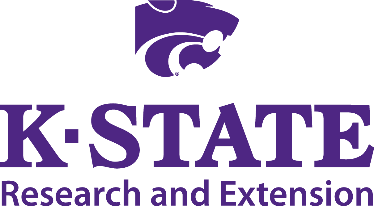 Biological Soil Amendments
Biological Soil Amendments
The FSMA PSR focuses on Biological Soil Amendments of Animal Origin (BSAAO). Any soil amendment intentionally added to the soil to improve its condition that contains an animal ingredient (such as manure or fish emulsion) is a BSAAO.
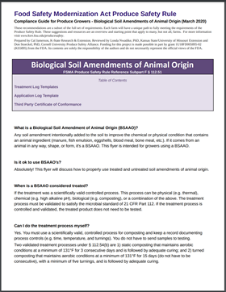 Review the Biological Soil Amendments of Animal Origin Compliance Guide
[Speaker Notes: Subpart F – Biological Soil Amendments of Animal Origin and Human Waste §112.51 

https://www.ksre.k-state.edu/foodsafety/produce/fsma/docs/Bsaao.pdf]
BSAAO Resources
NCR factsheet on FSMA compliant On-Farm Thermophilic Composting
FDA factsheet on Biological Soil Amendments of Animal Origin
Michigan State University Extension video on safe use of BSAAO
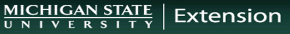 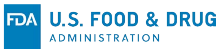 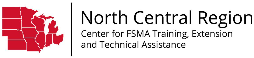 [Speaker Notes: https://www.ncrfsma.org/files/page/files/ncr_bsaao_final.pdf

https://www.fda.gov/media/114775/download

https://www.youtube.com/watch?v=yJN29Aeh24o]
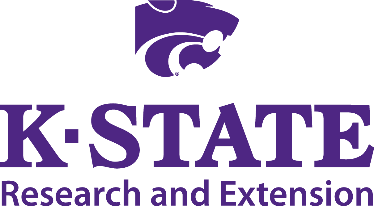 Domesticated and Wild Animals
Wildlife
If there are reasonable circumstances that contamination could occur from wildlife - almost always the case - you must assess the areas during the growing season.
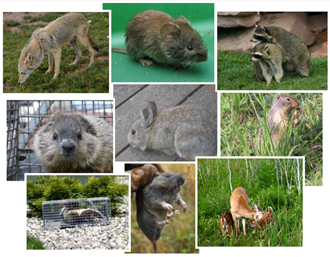 It is not possible to completely exclude wildlife from production areas and that is not the expectation - knowing your risks from wildlife and taking steps to mitigate contamination risks is the expectation.
[Speaker Notes: Subpart I – Domesticated and Wild Animals §112.81 

Image courtesy of Montana State University.]
Domesticated Animals
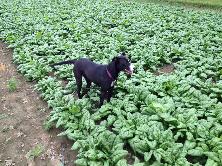 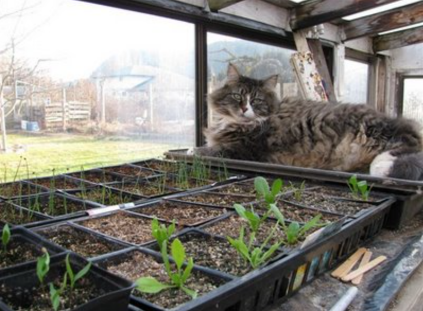 The FSMA PSR applies to domesticated animals
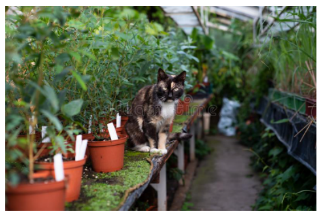 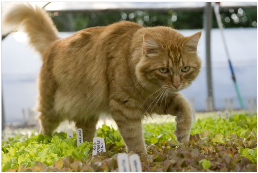 Examine the hypothetical is one cat better than 100 mice?
[Speaker Notes: Images courtesy of Produce Safety Alliance, Michigan State University Extension Agrifood Safety, Dreamstime, and Cakehead Loves Evil.]
There are guidance documents on managing risks from domesticated and wild animals.
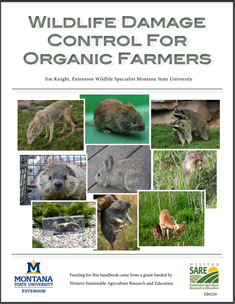 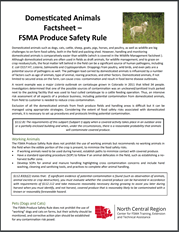 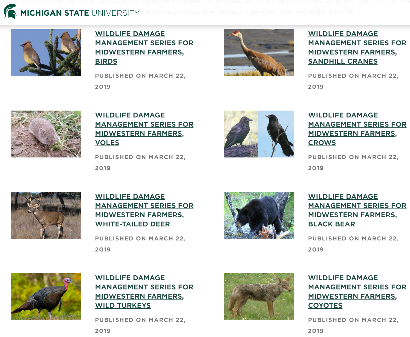 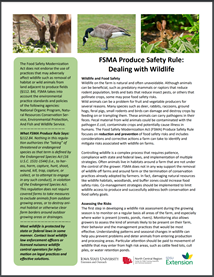 [Speaker Notes: https://www.ksre.k-state.edu/foodsafety/produce/docs/dealing-with-wildlife.pdf

http://animalrange.montana.edu/documents/extension/WILDLIFEDAMAGECONTROLFORORGANICFARMERS.pdf

https://www.ksre.k-state.edu/foodsafety/produce/docs/NCR-Domesticated-Animals-Factsheet.pdf

https://www.canr.msu.edu/ipm/wildlife-management/

https://www.ksre.k-state.edu/foodsafety/produce/guidance/index.html#wildlife-rodents-pest]
Field Assessments
1) You must take measures reasonably necessary during growing to assist you later during harvest when you must identify, and not harvest, produce that is reasonably likely to be contaminated with a known or reasonably foreseeable hazard.

2) Identifying and not harvesting covered produce that is reasonably likely to be contaminated with animal excreta or that is visibly contaminated with animal excreta requires a visual assessment of the growing area to be harvested, regardless of the harvest method used.
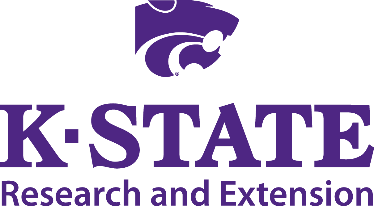 Agricultural Workers & Visitors
Agricultural Workers
All personnel who handle covered produce or food contact surfaces must receive training upon hiring and at least annually.
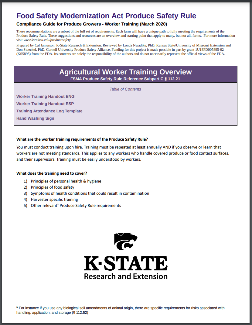 Review the Worker Training Compliance Guide
[Speaker Notes: Subpart C – Personnel Qualifications and Training §112.21 

Subpart D – Health and Hygiene §112.31 

https://www.ksre.k-state.edu/foodsafety/produce/fsma/docs/compliance-guide-worker-training.pdf]
Portable Hand Washing Station
What about grey water? There are different rules and regulations on collection and dumping (state and local), so reach out to Extension personnel for guidance. For the FSMA PSR, do not drain or dump near traffic, fields, or irrigation sources.
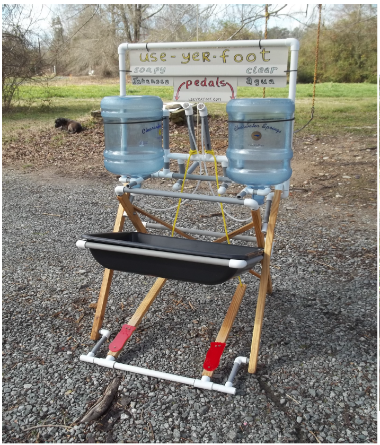 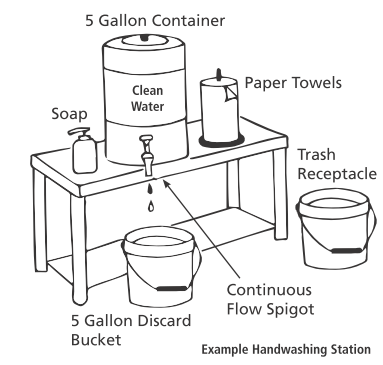 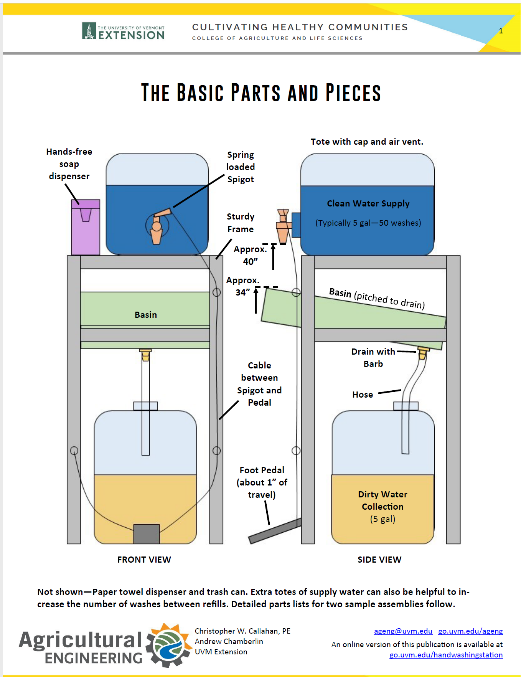 Portable Hand Washing Station
[Speaker Notes: https://blog.uvm.edu/cwcallah/2020/06/09/improving-handwashing-stations/]
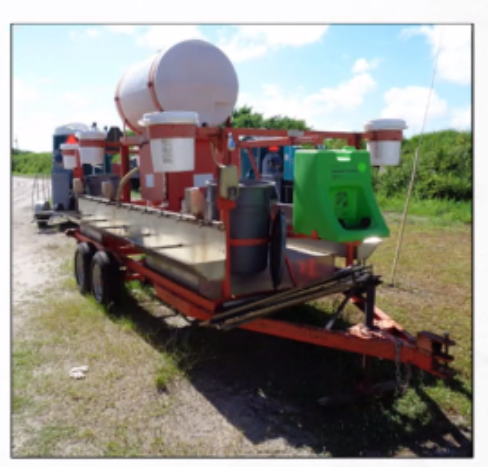 Portable Hand Washing Station
Visitors
You must make visitors aware of policies and procedures to protect produce and food contact surfaces from contamination

You must take all steps reasonably necessary to ensure that visitors comply with such policies and procedures

You must make toilet and hand-washing facilities accessible to visitors
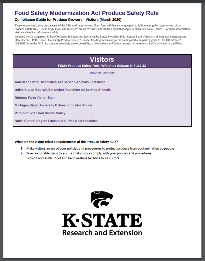 Review the Visitor Compliance Guide
[Speaker Notes: https://www.ksre.k-state.edu/foodsafety/produce/fsma/docs/visitor.pdf]
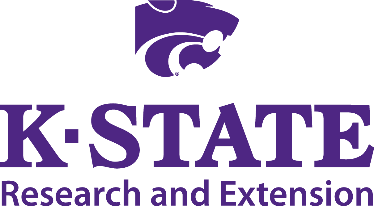 Equipment, Tools, & Buildings
Equipment, Tools, & Buildings
Equipment, tools, and buildings must be of adequate design, construction, and workmanship. You must maintain these as reasonably necessary to protect against contamination of produce. 

All produce contact surfaces must be inspected, maintained, cleaned, and when necessary and appropraite, sanitized. Proper sanitation will reduce contamination risks to produce.
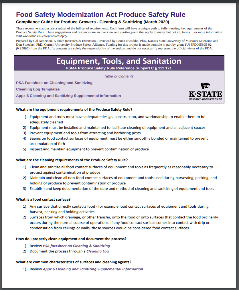 Review the Equipment, Tools, and Sanitation Compliance Guide
[Speaker Notes: Subpart L – Equipment, Tools, Buildings, and Sanitation §112.121 

https://www.ksre.k-state.edu/foodsafety/produce/fsma/docs/sanitizing.pdf]
The Risk from Biofilms
Biofilms protect bacteria by anchoring a 3D complex structure onto surfaces. Biofilms can develop on practically any surface - the best line of defense is prevention of biofilms through adequate cleaning and sanitizing.
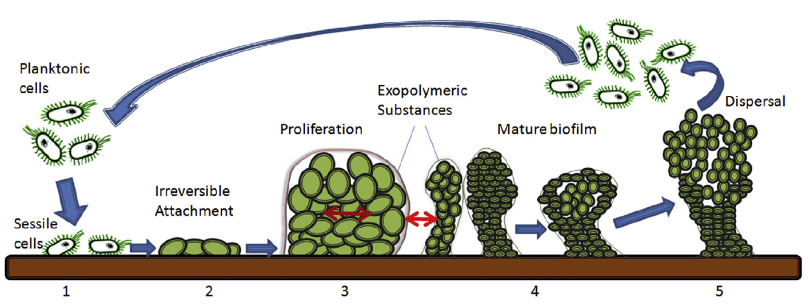 [Speaker Notes: 1) Surface adhesion
2) Attachment process
3) Development by proliferation
4) Biofilm formation
5) Dispersal

Mizan, M. F. R., Jahid, I. K., & Ha, S. D. (2015). Microbial biofilms in seafood: A food-hygiene challenge. Food Microbiology, 49, 41–55. https://doi.org/10.1016/j.fm.2015.01.009]
Developing an SOP
Understanding the construction of equipment is critical to understanding microbial niches and how to prioritize cleaning and sanitation efforts. There are many methods available from steam cleaning to foam detergents - work with your  equipment manufacturer and chemical supplier to tailor your method.
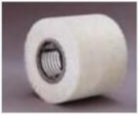 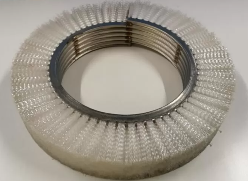 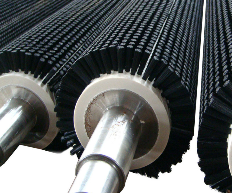 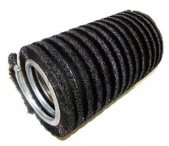 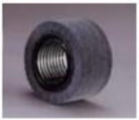 1) What is the material of the roller and bristles?
2) What is the construction of the brush – coil, embedded, etc.?
3) What is the filth you need to clean – wax, dirt, soap, etc.?
4) Is your cleaning a wet or dry process?
5) How frequently can you clean in season?
[Speaker Notes: A special thanks to Michelle Danyluk, PhD, University of Florida IFAS]
The Equipment Challenge
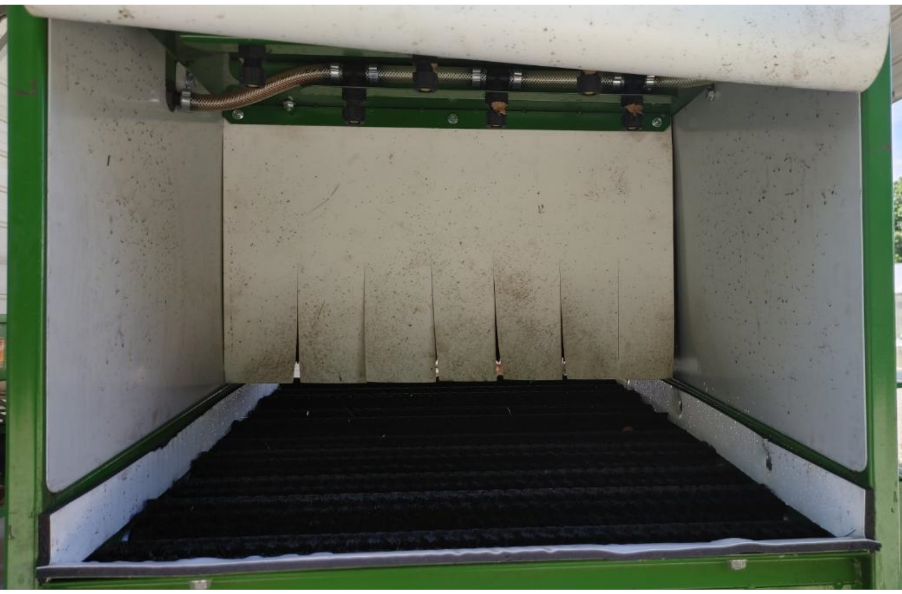 Biofilm Control
Running an injector with sanitizer into single pass washing lines will help to prevent biofilm growth, along with using established cleaning and sanitation procedures.
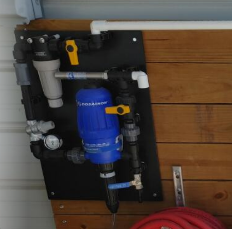 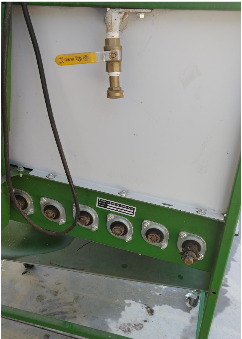 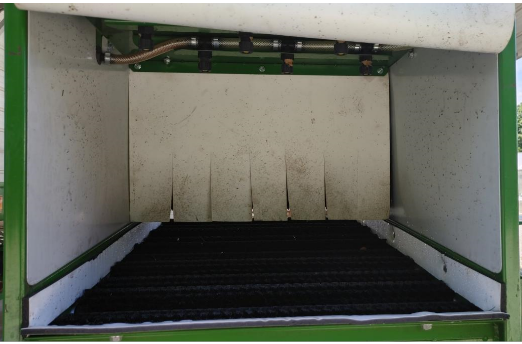 Packing Line Virtual Tour
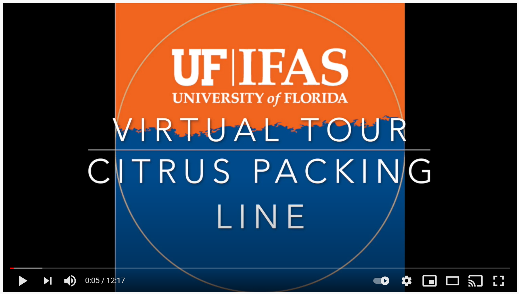 How the equipment is manufactured determines how its cleaned. Understanding the construction is pivotal. This activity will examine a packing line.
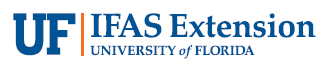 [Speaker Notes: https://www.youtube.com/watch?v=0gXJmFBpYmQ]
Outdoor Packinghouse
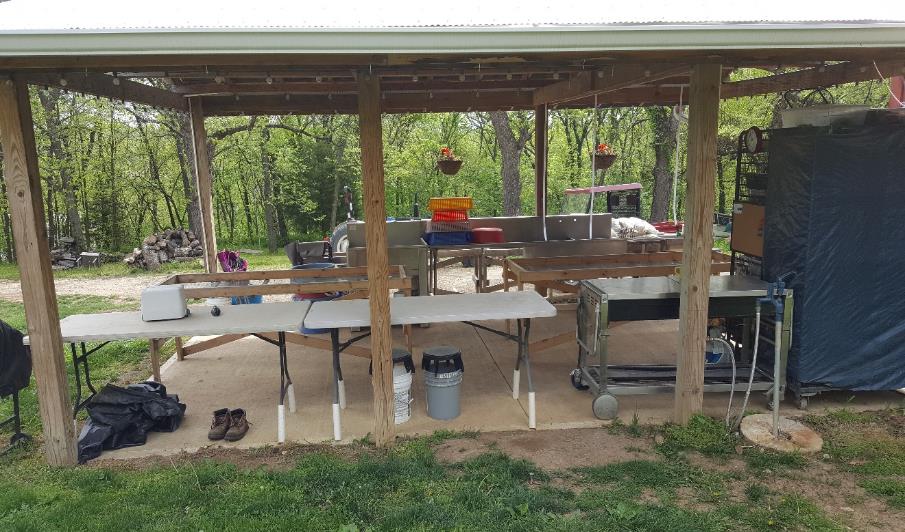 [Speaker Notes: wildlife/rodent issues
windblown contamination
flow of produce in and out
water quality and discharge]
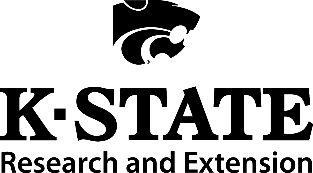 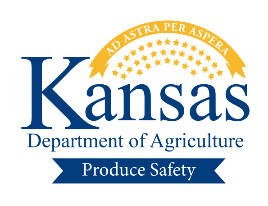 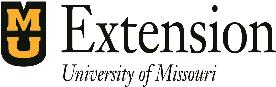 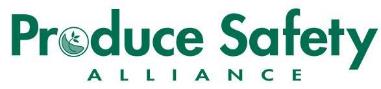 Developed by Cal Jamerson, K-State Research & Extension
Reviewed by Londa Nwadike, PhD, Kansas State/University of Missouri Extension
Funding for this project is made possible in part by grant 1U18FD005895-02 (KS5895) from the FDA. The information and viewpoints do not necessarily reflect the viewpoints and policies of the supporting organization, cooperating organizations, FDA, or KSU.